Now The Day Is Over
MERRIAL
6.5.6.5
4/4
A/E - SOL

Verses: 4
PDHymns.com
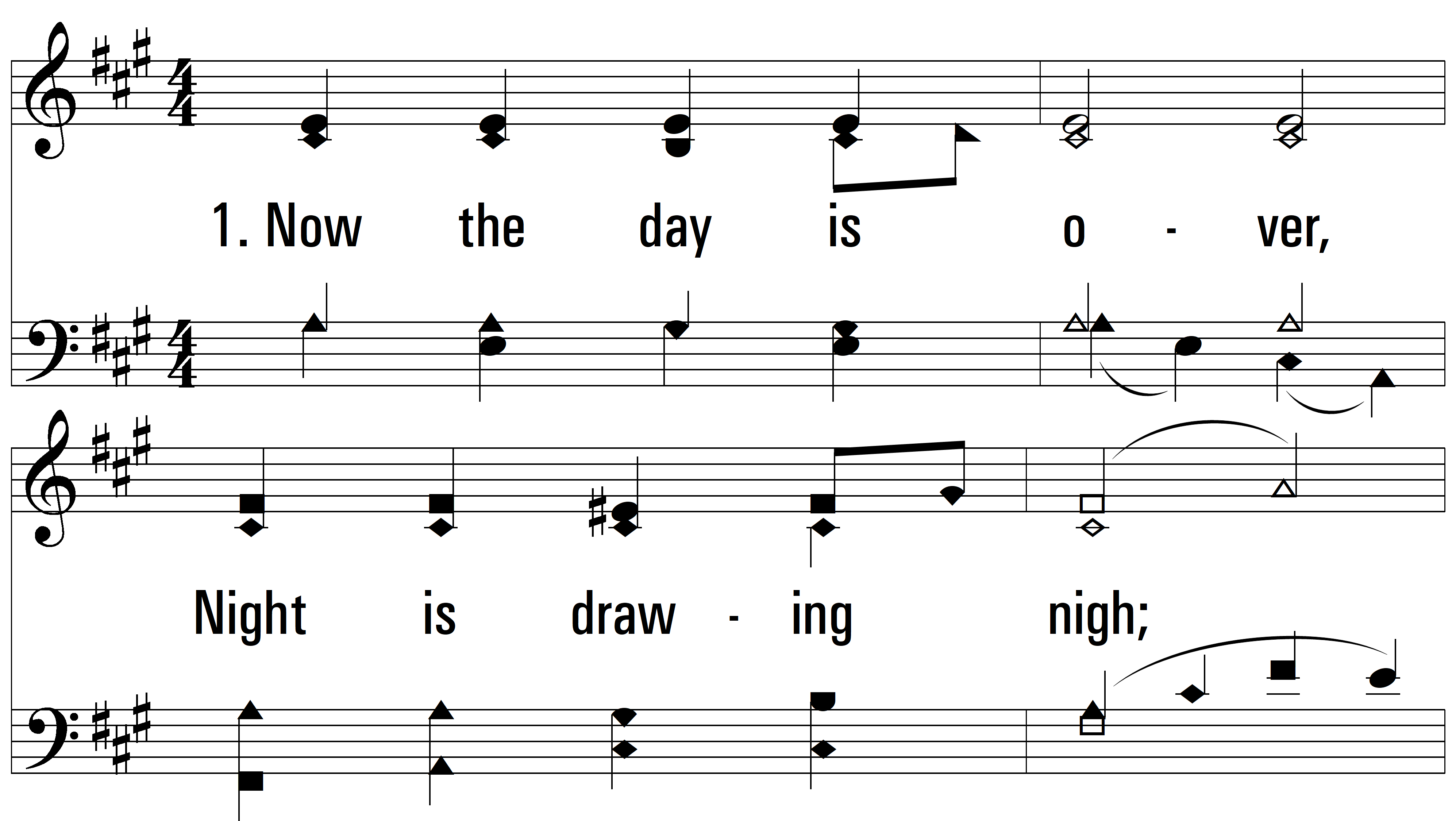 vs. 1 ~ Now The Day Is Over
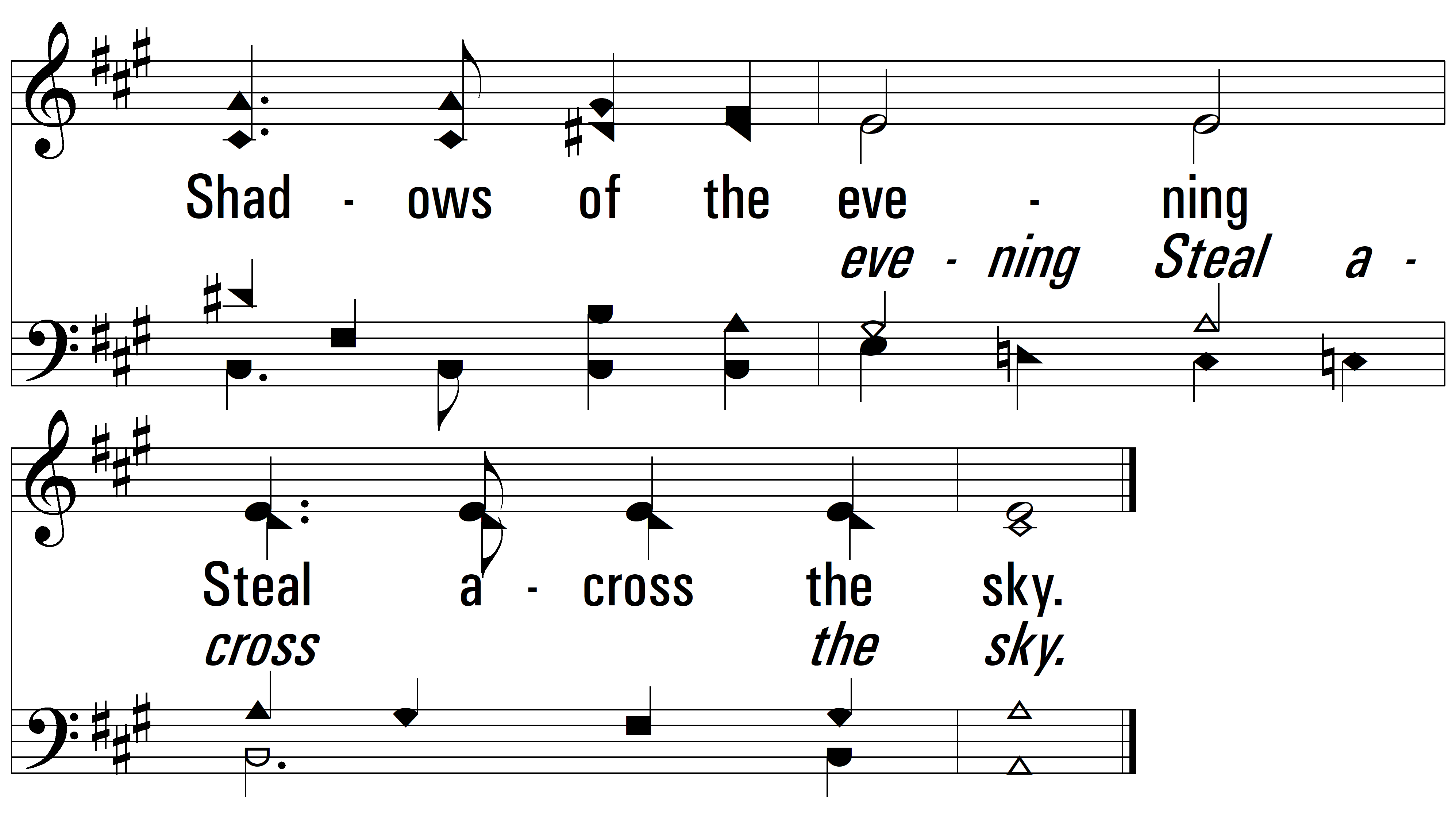 vs. 1
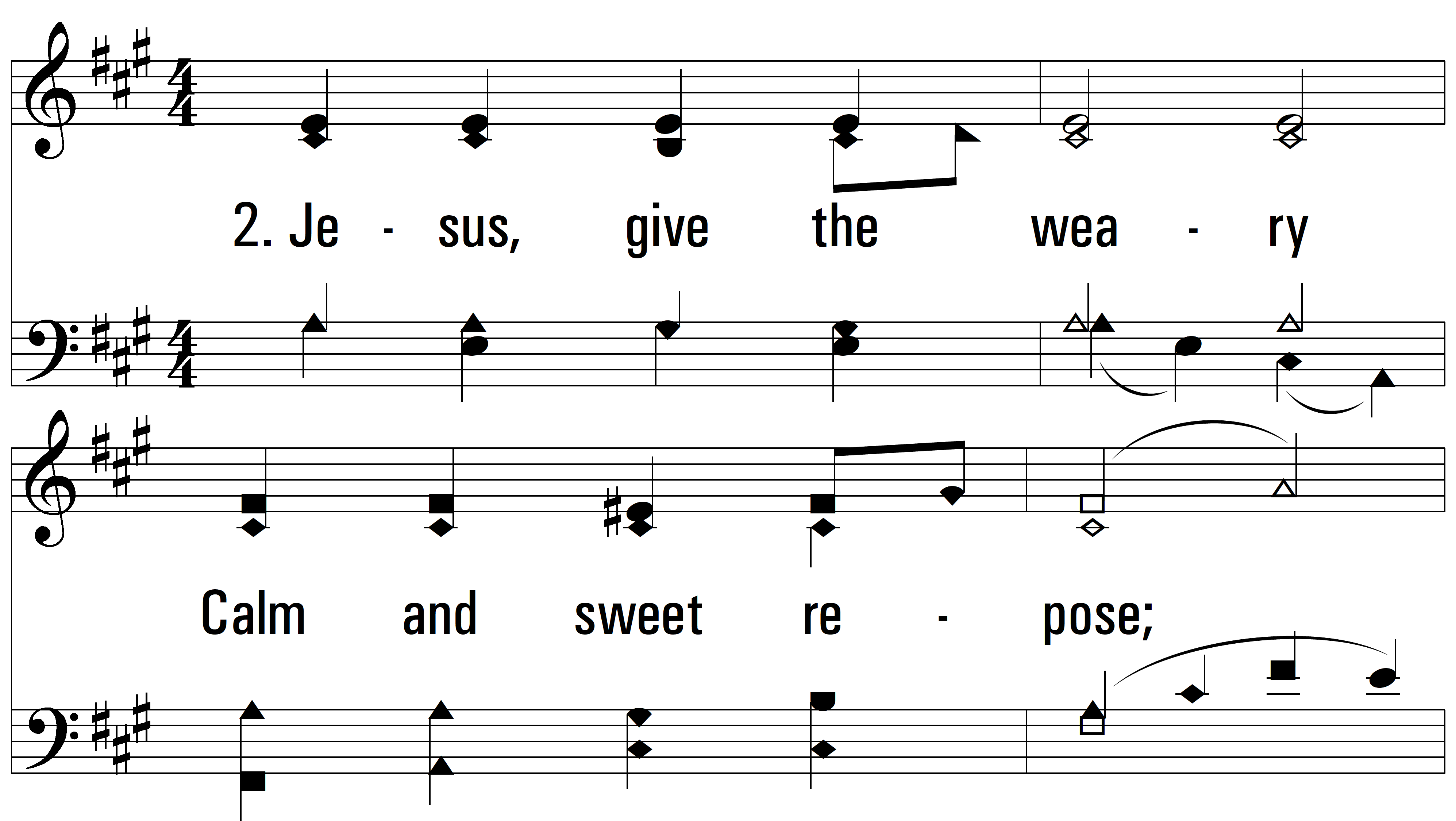 vs. 2 ~ Now The Day Is Over
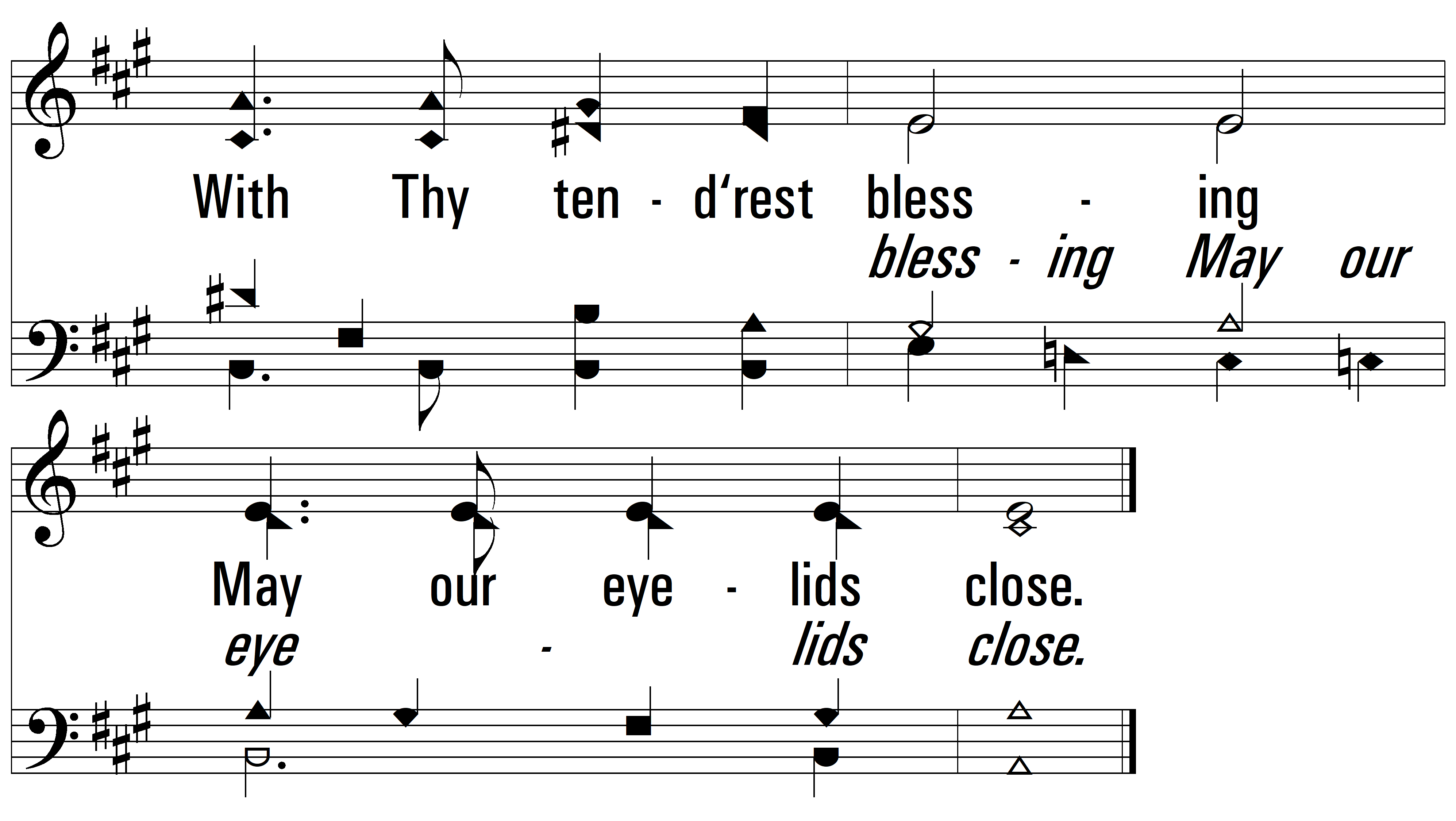 vs. 2
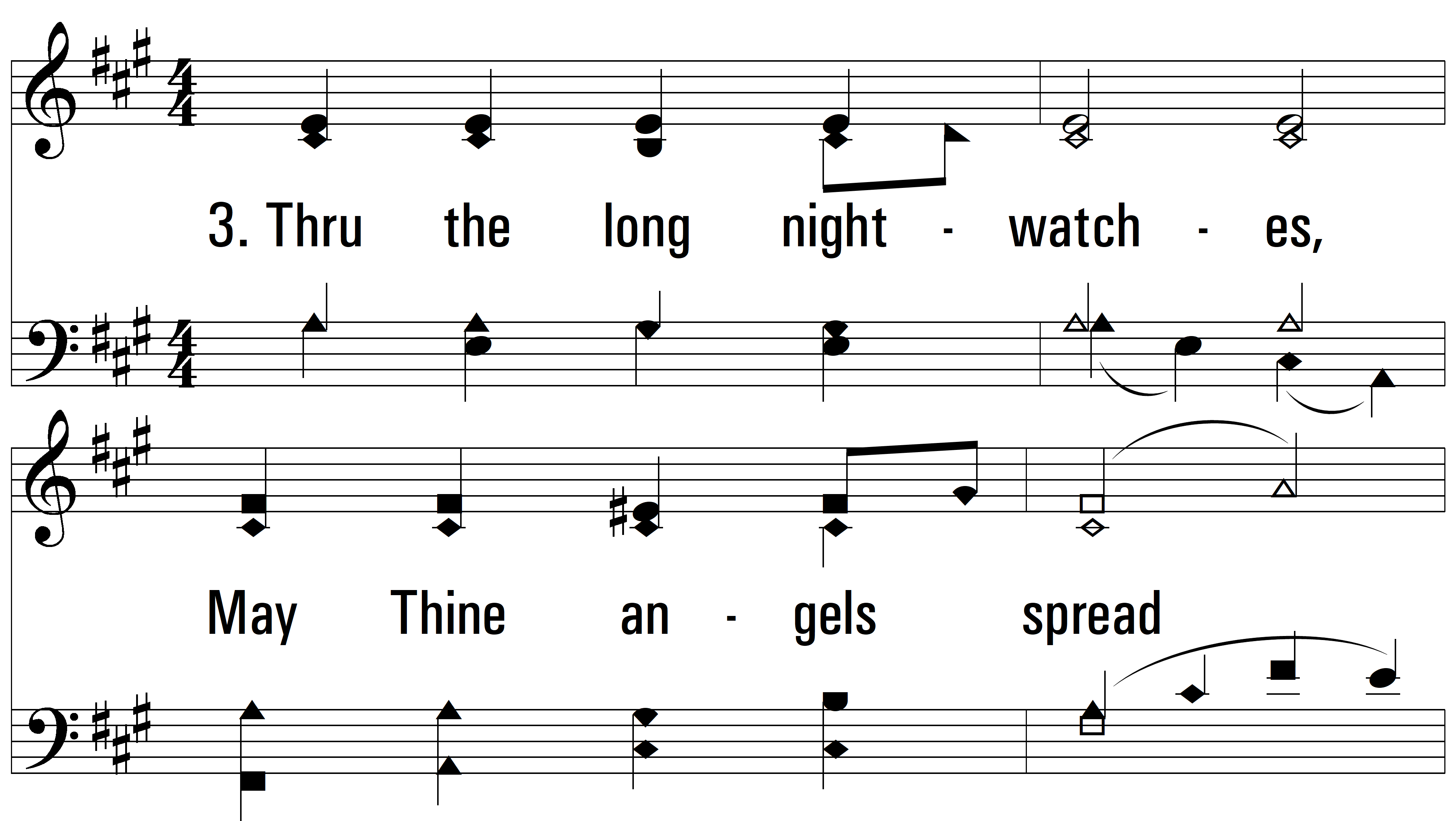 vs. 3 ~ Now The Day Is Over
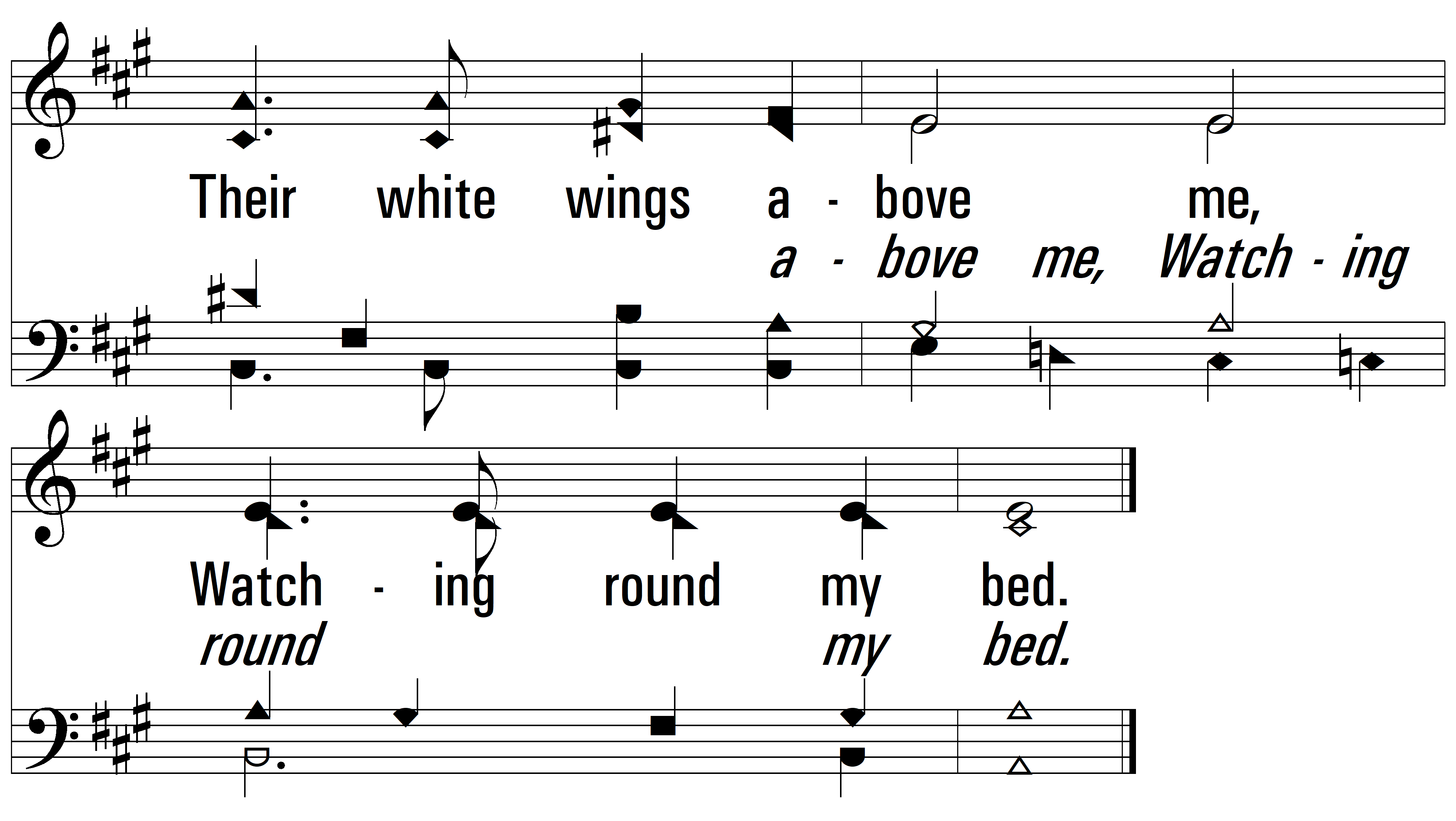 vs. 3
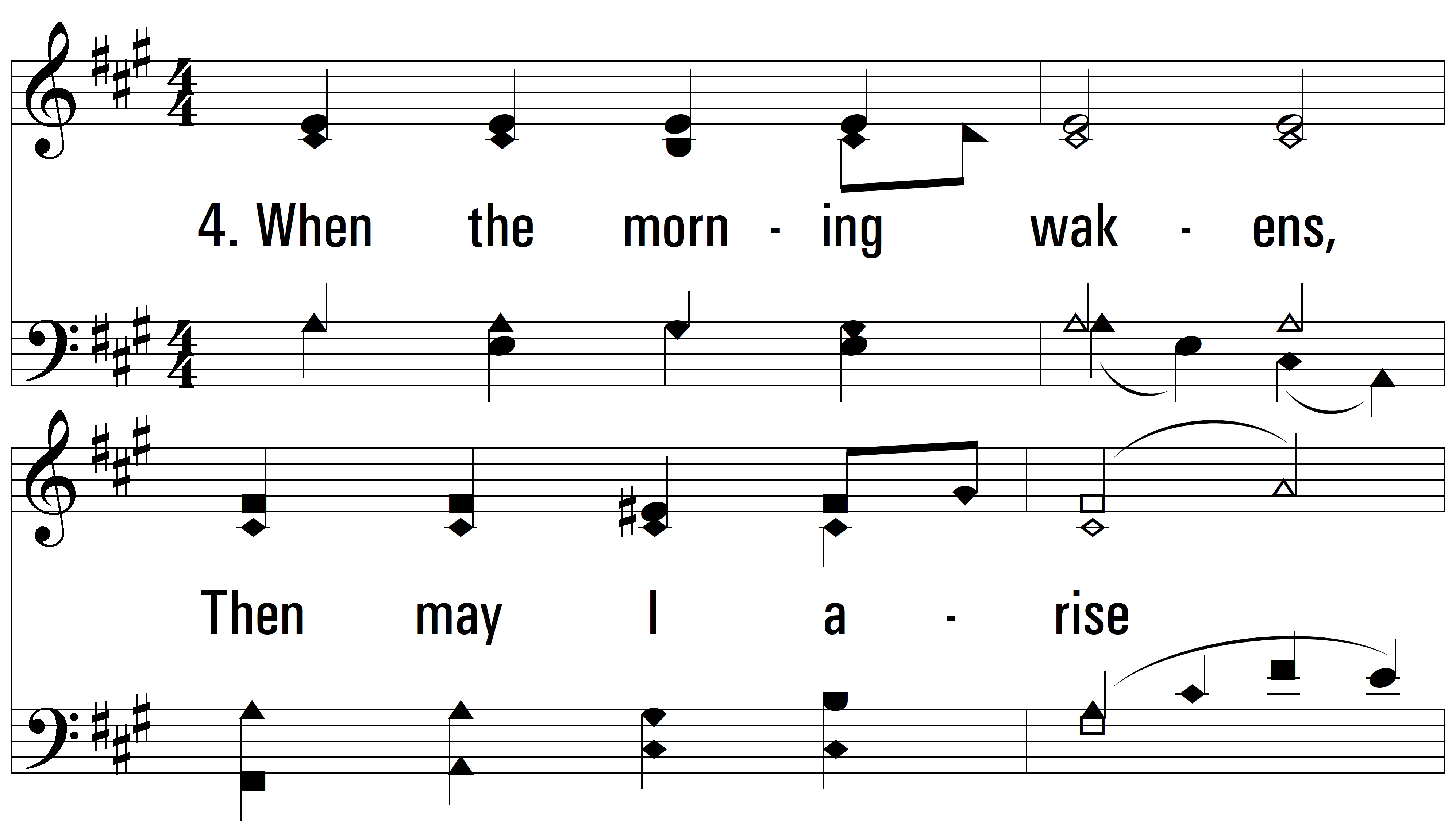 vs. 4 ~ Now The Day Is Over
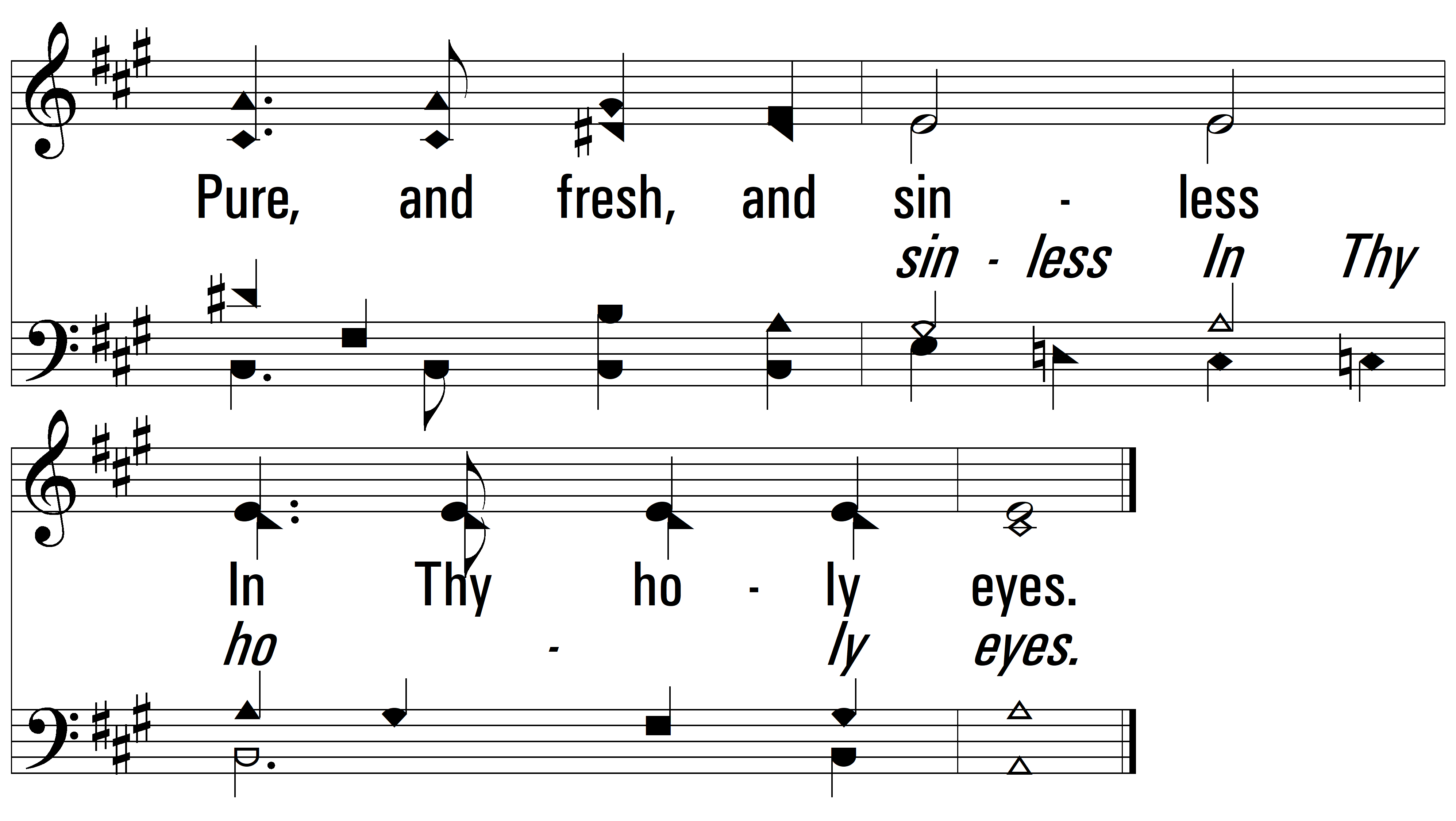 END
PDHymns.com
vs. 4